Constitution Heights Metropolitan District
2023 Status
Structure of the District
District
Elected/Appointed Board of Directors
Professional Management by WSDM District Managers
Legal support as needed
Auditors
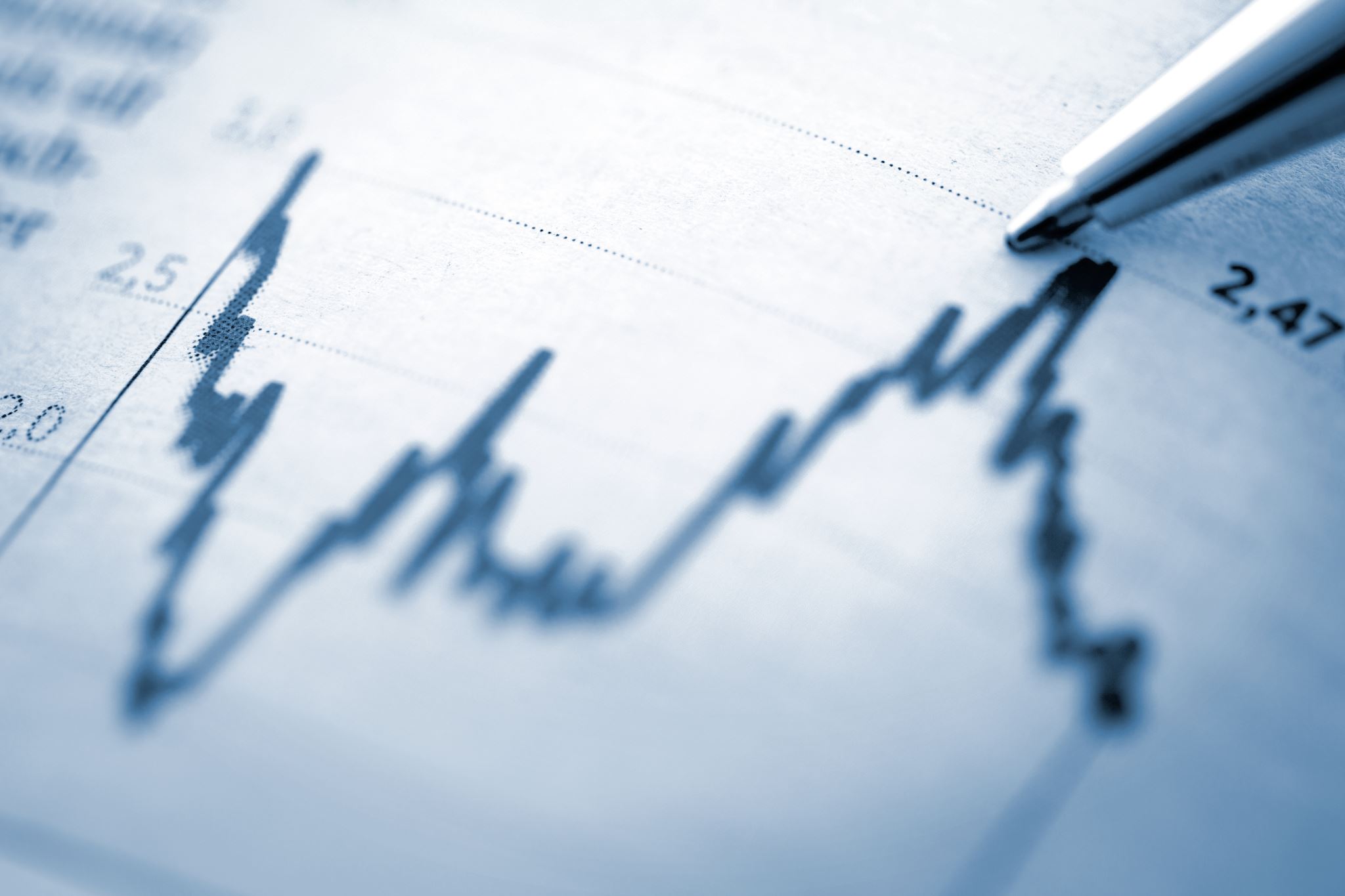 Operational Expenses
Management expenses include
Billing
Mailing
Accounting
Website
Special District compliance filings and other requirements
Customer interactions
Account transfer
Legal expenses include
Support as needed	
Auditors
Insurance
Current Public Infrastructure Projects
There are currently no public infrastructure projects within the District.
Current Bond Status
Unaudited Financial StatementsBalance Sheet- As of September 30, 2023
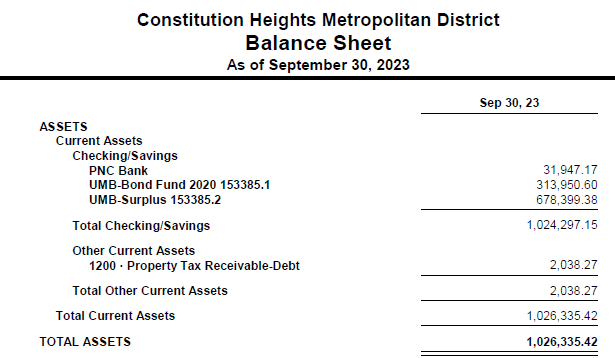 Balance Sheet- As of September 30, 2023 (CONT’D)
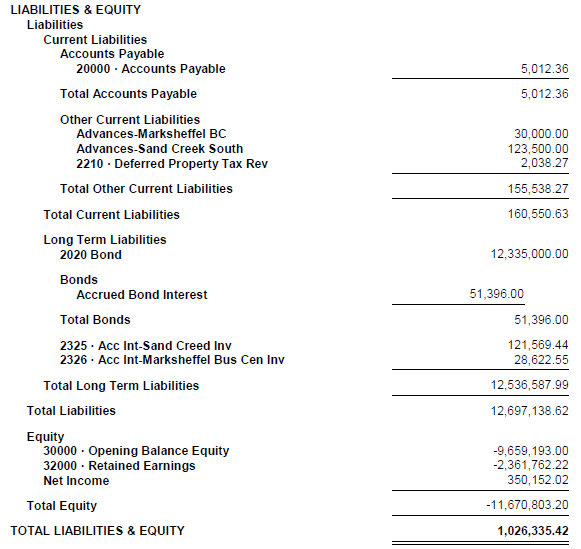 Unaudited Financial StatementsProfit & Loss 2023 Budget vs. Actual – As of September 30, 2023
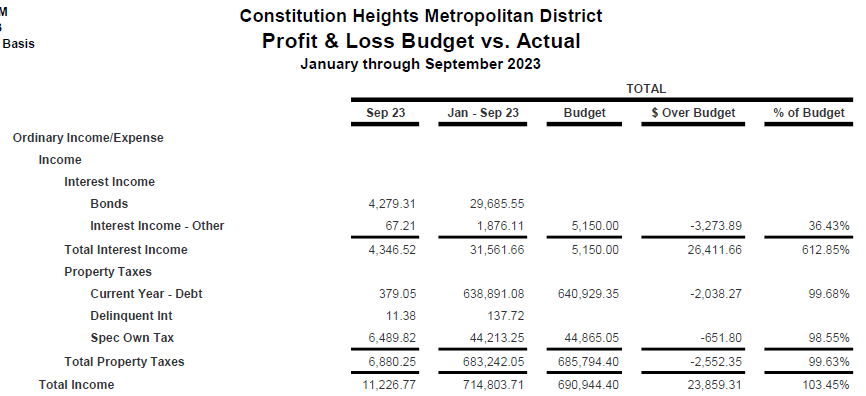 Profit & Loss 2023 Budget vs. Actual – As of September 30, 2023 (CONT’D)
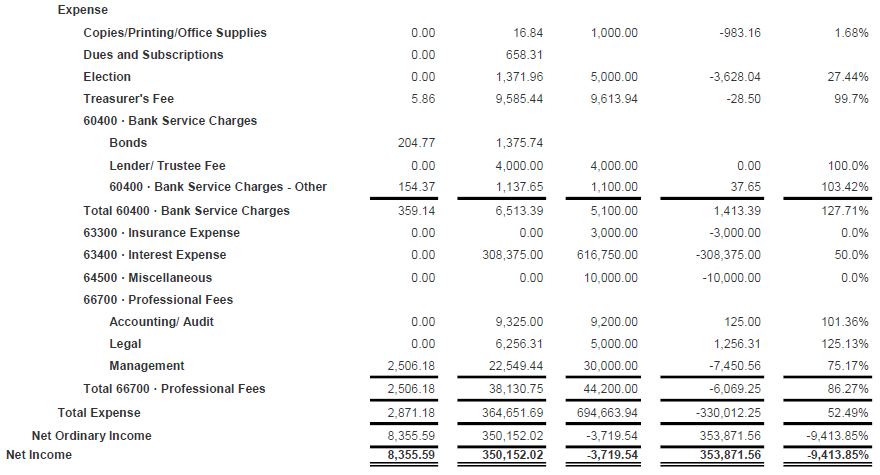 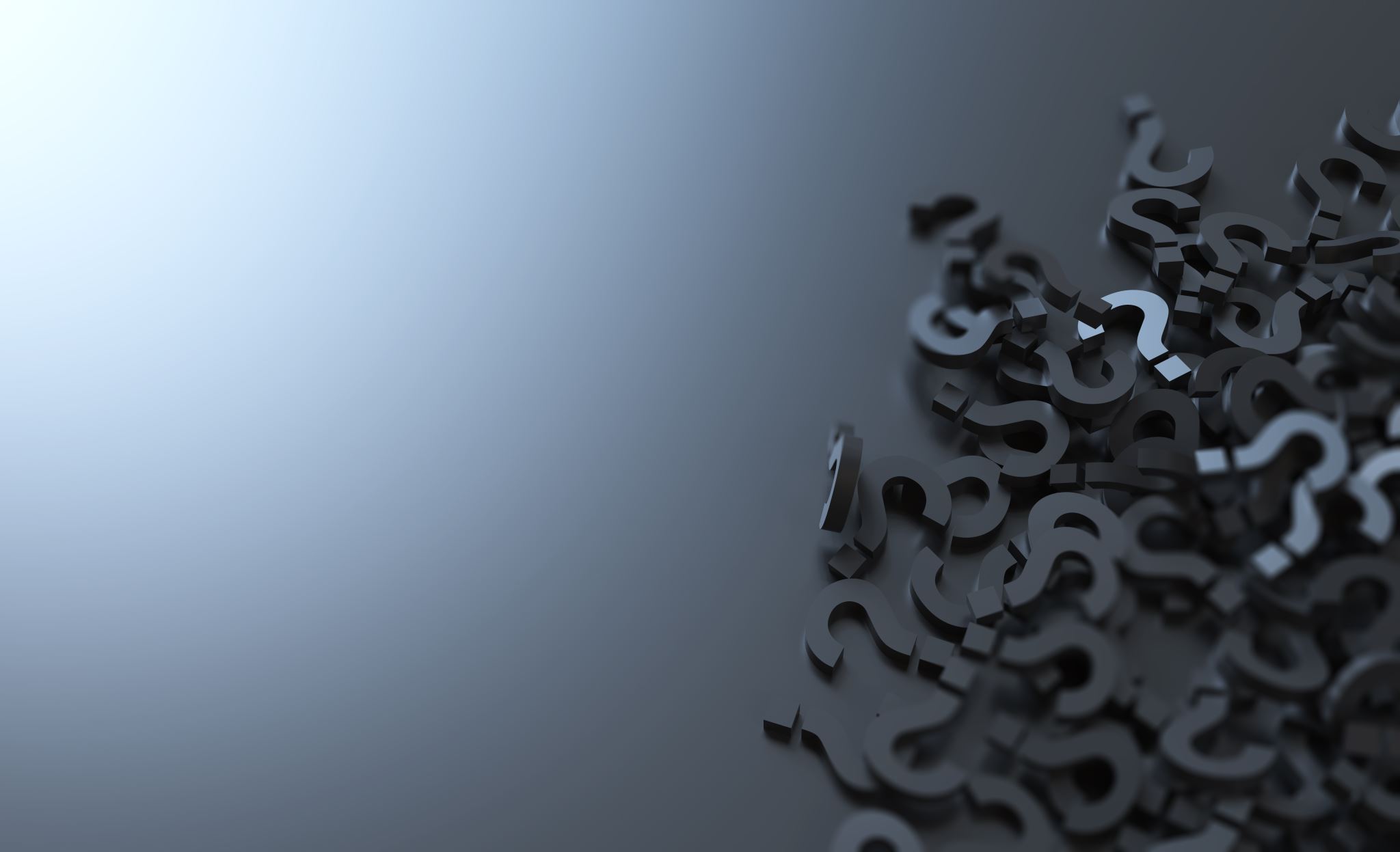 Questions?